PROBLEM
Children are being hurt developmentally Ms. Matassasmatassa@schools.nyc.govDitmas IS 62
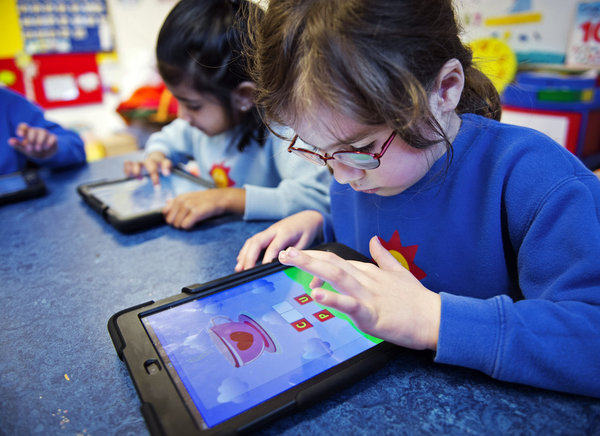 Public Policy Analyst
Define the problem
Gather the evidence
Identify the causes
Evaluate an existing policy
Develop solutions
Select the best solution (Feasibility vs. Effectiveness)
Gather the evidence
How do we know they are being hurt developmentally? 
Step 1: Read the excerpt on the next slide from



Step 2: Within your groups, try to list 5 ways children are being hurt developmentally.
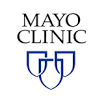 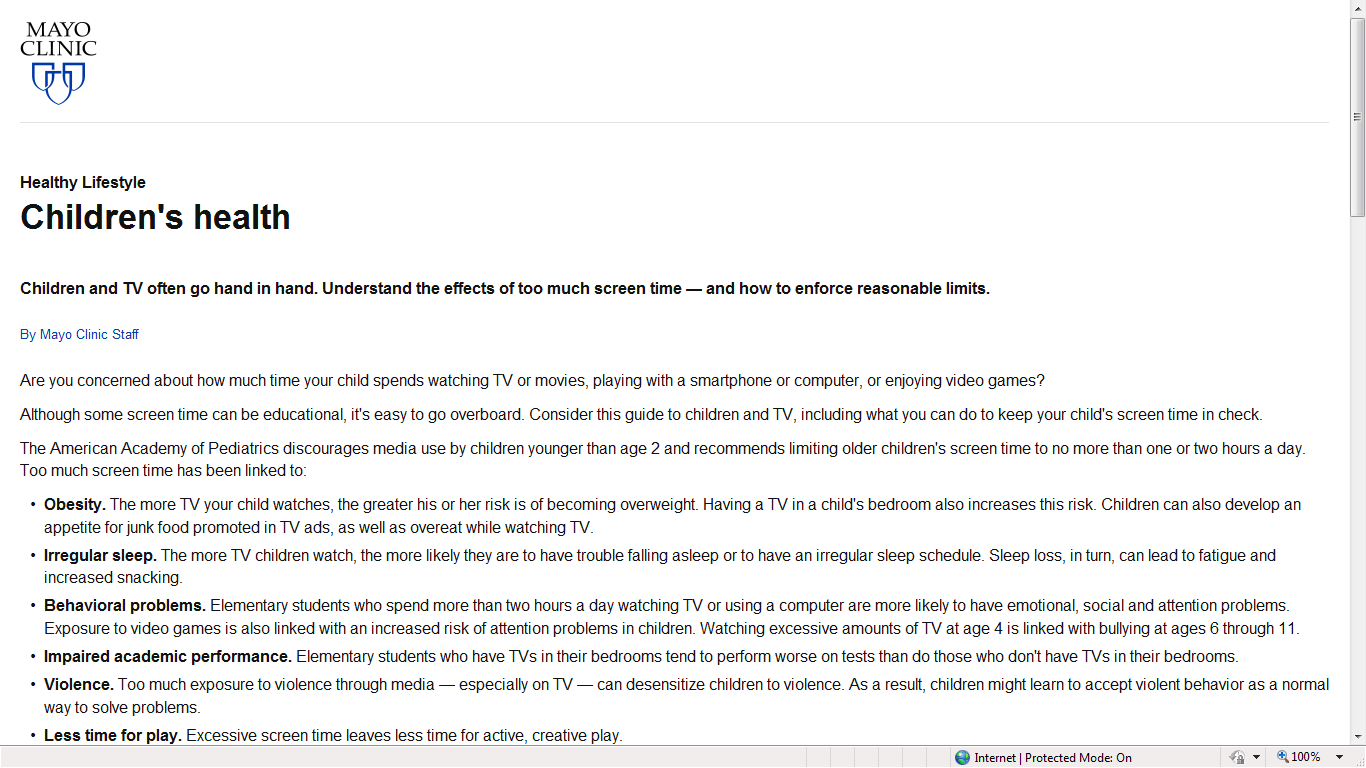 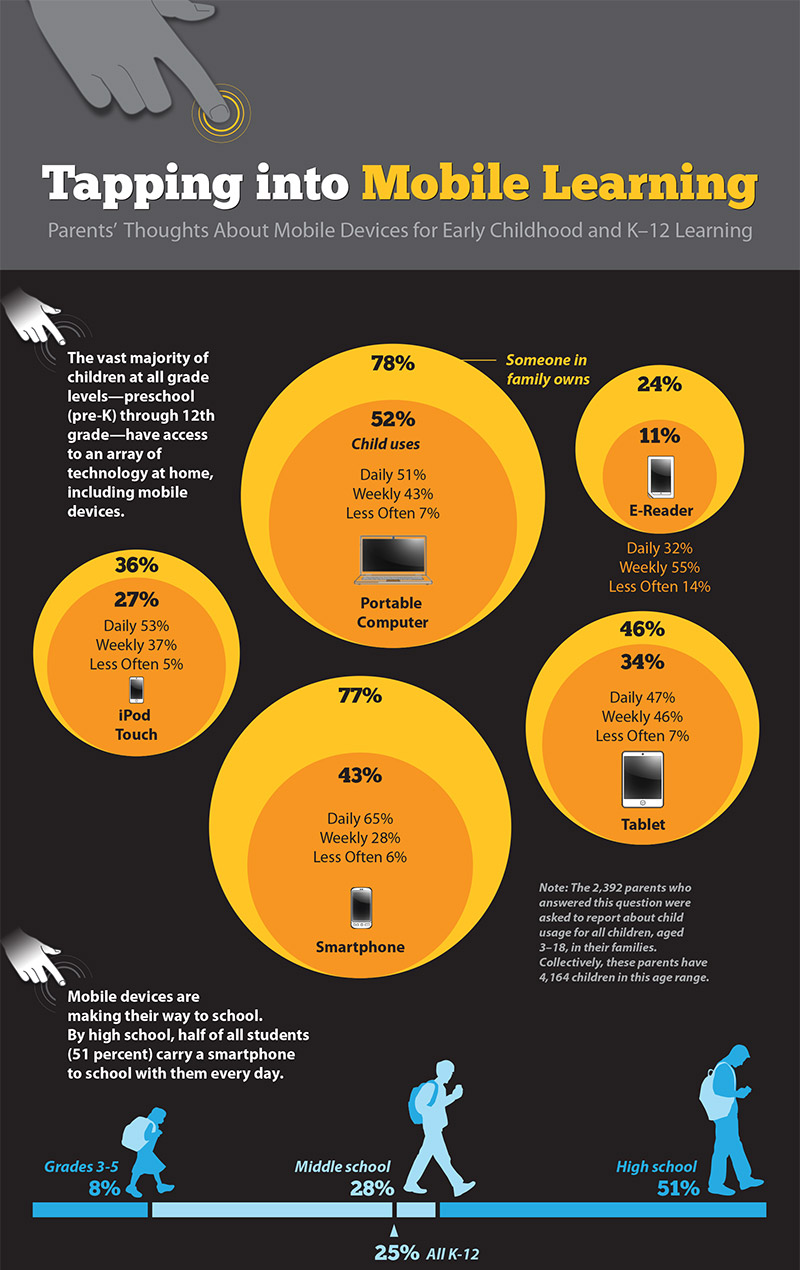 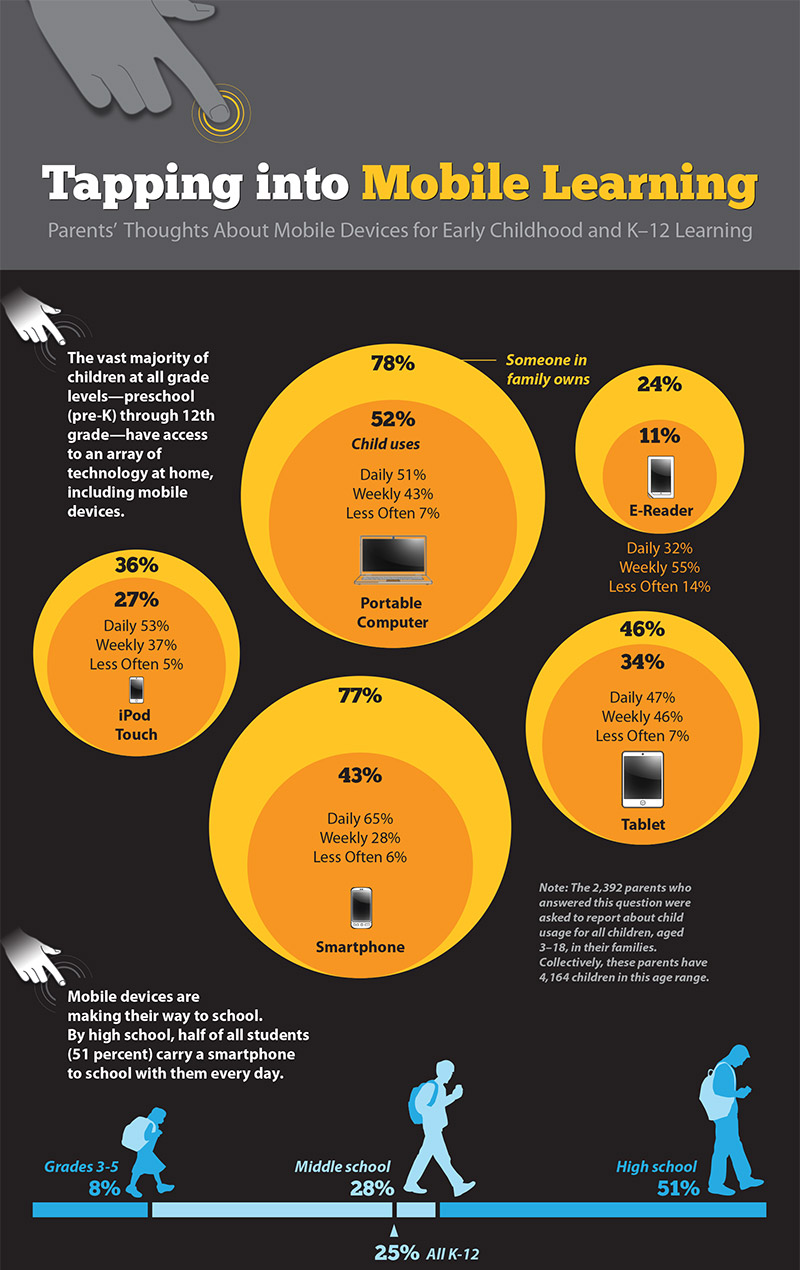 Identify the causes of the problem
Do you think that media use is causing this problem? 

	Before you say no…	
Let us review excerpts from  
		these various sources together.
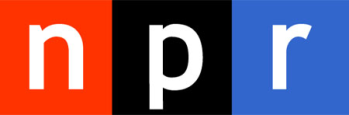 Kids And Screen Time: What Does The Research Say?
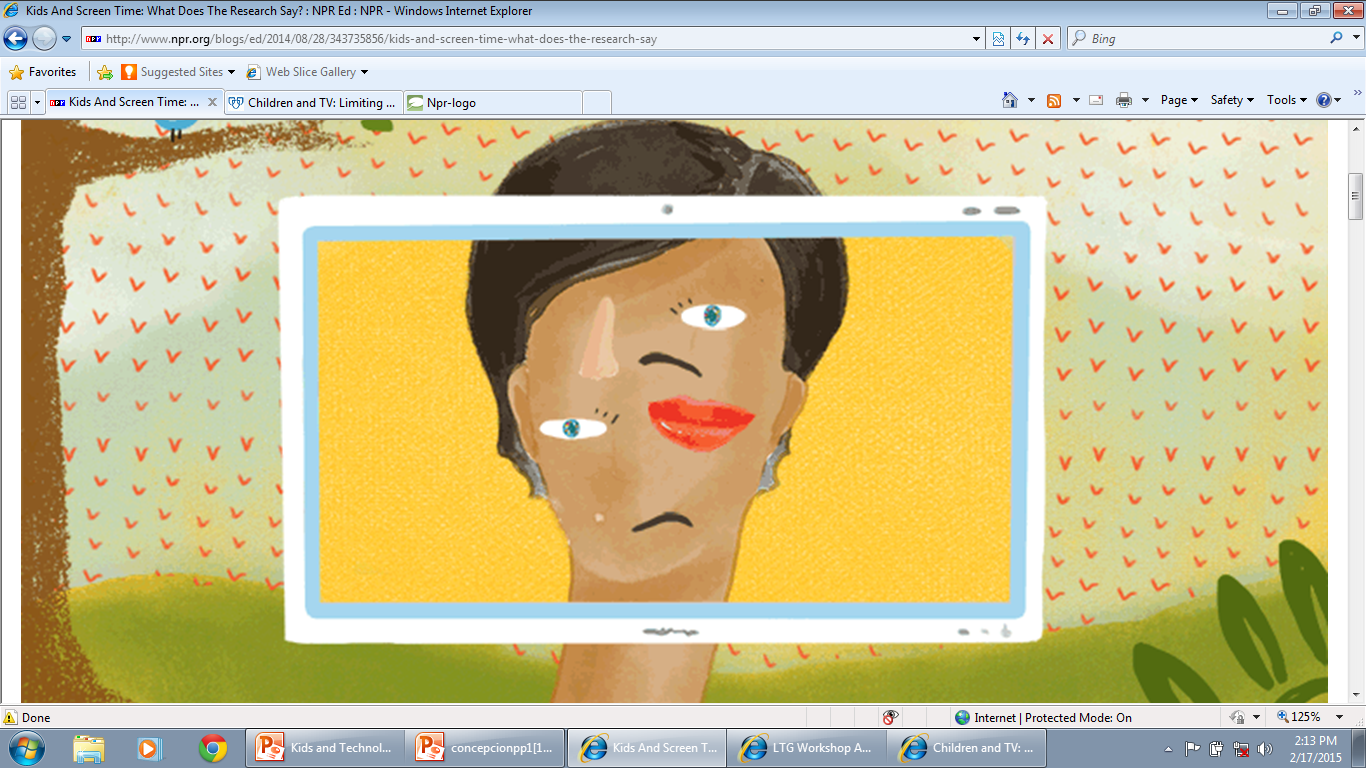 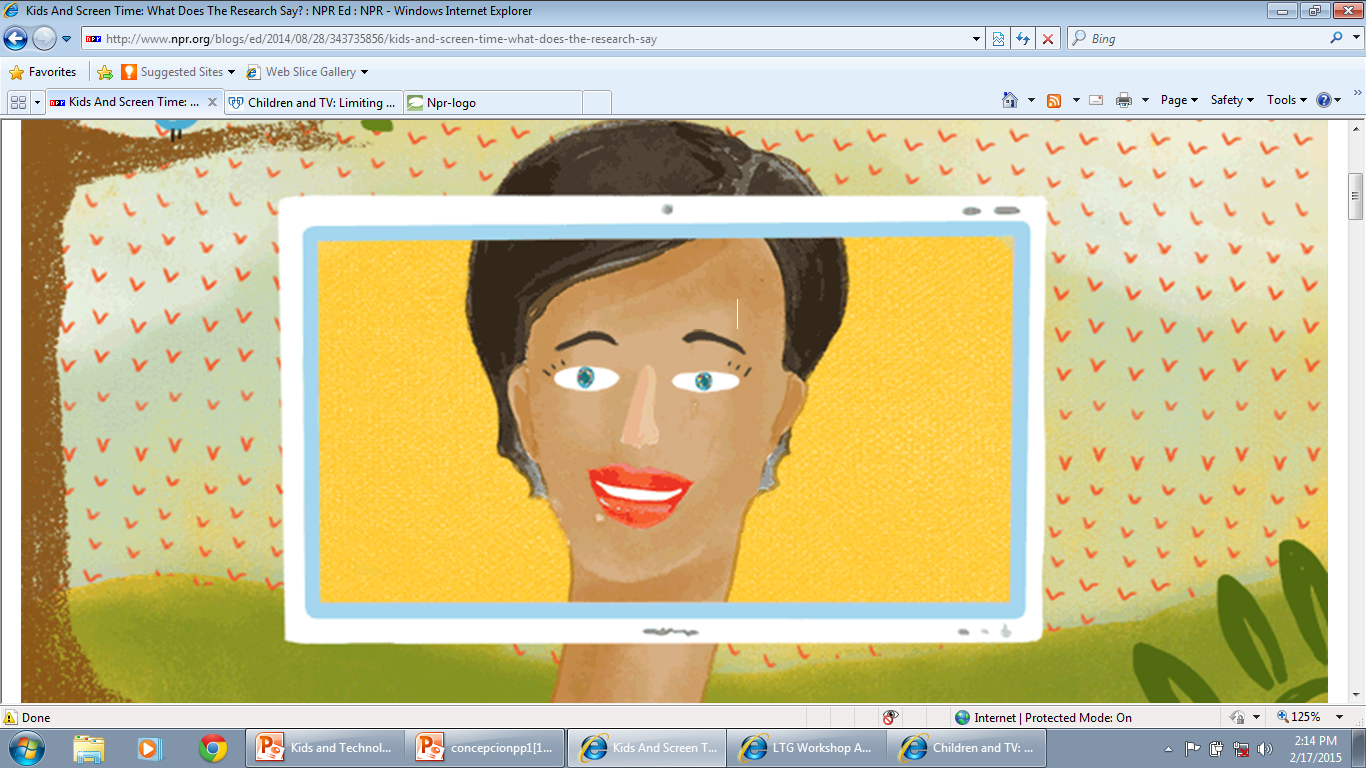 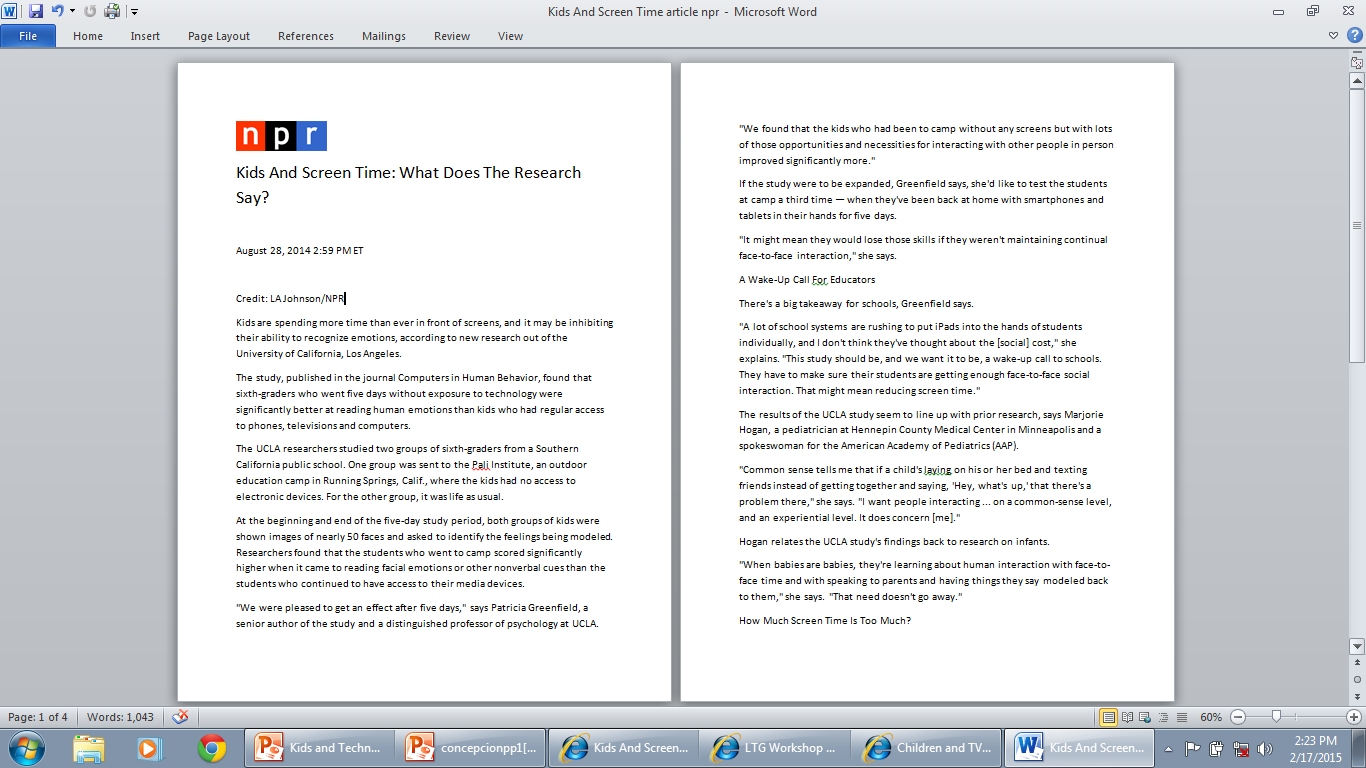 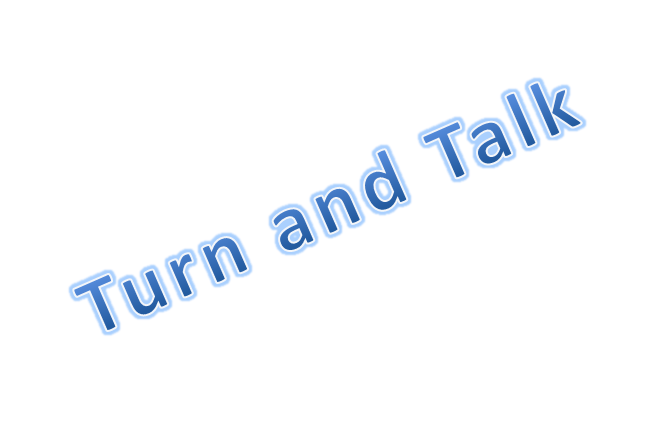 What is the problem with using media devices for an extended amount of time?
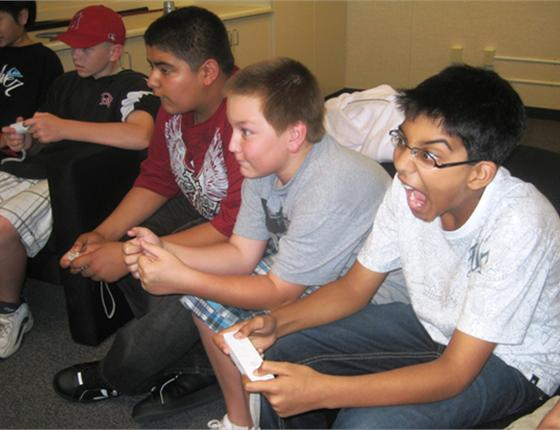 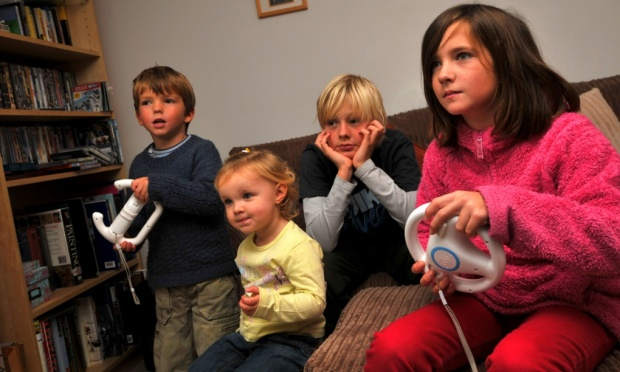 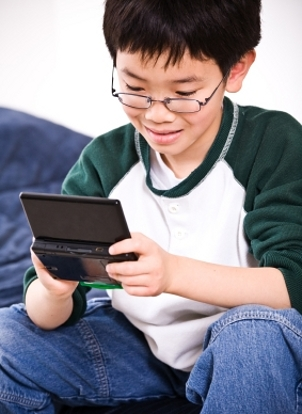 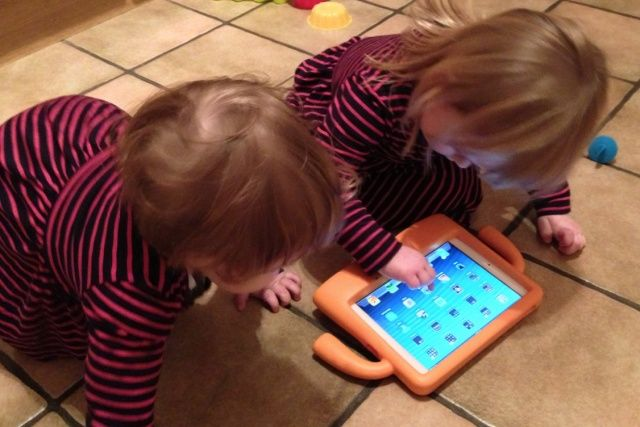 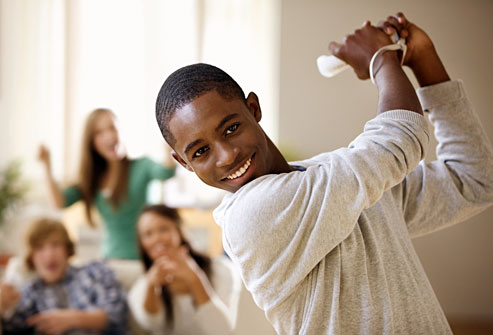 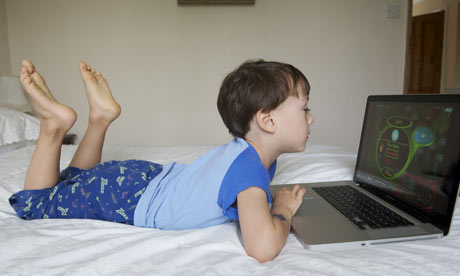 Evaluate an existing Policy
Check out some ways you can limit your media use by listening and/or reading the article below




How to make a family media use plan
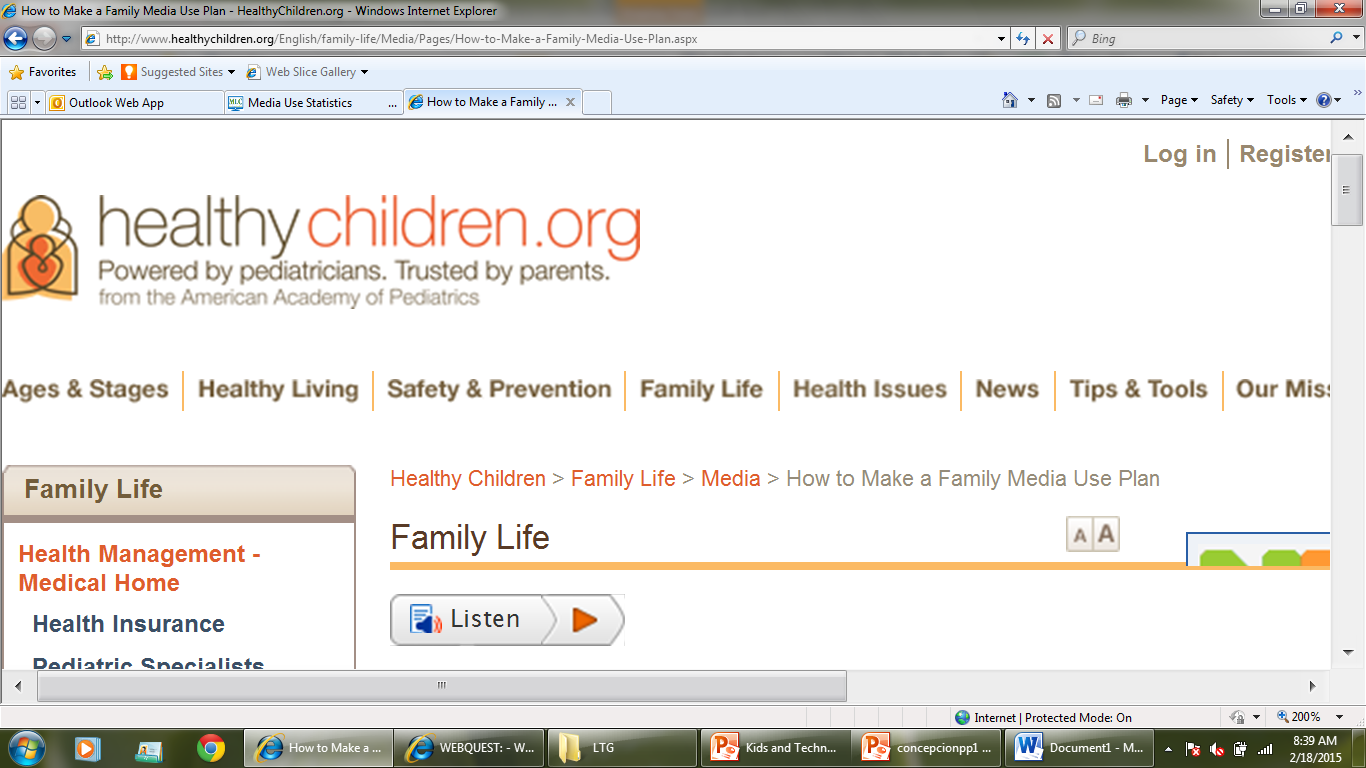 Develop Solutions
With your group members, develop 3 solutions for fixing this problem.
Select the best solution (Feasibility vs. Effectiveness)
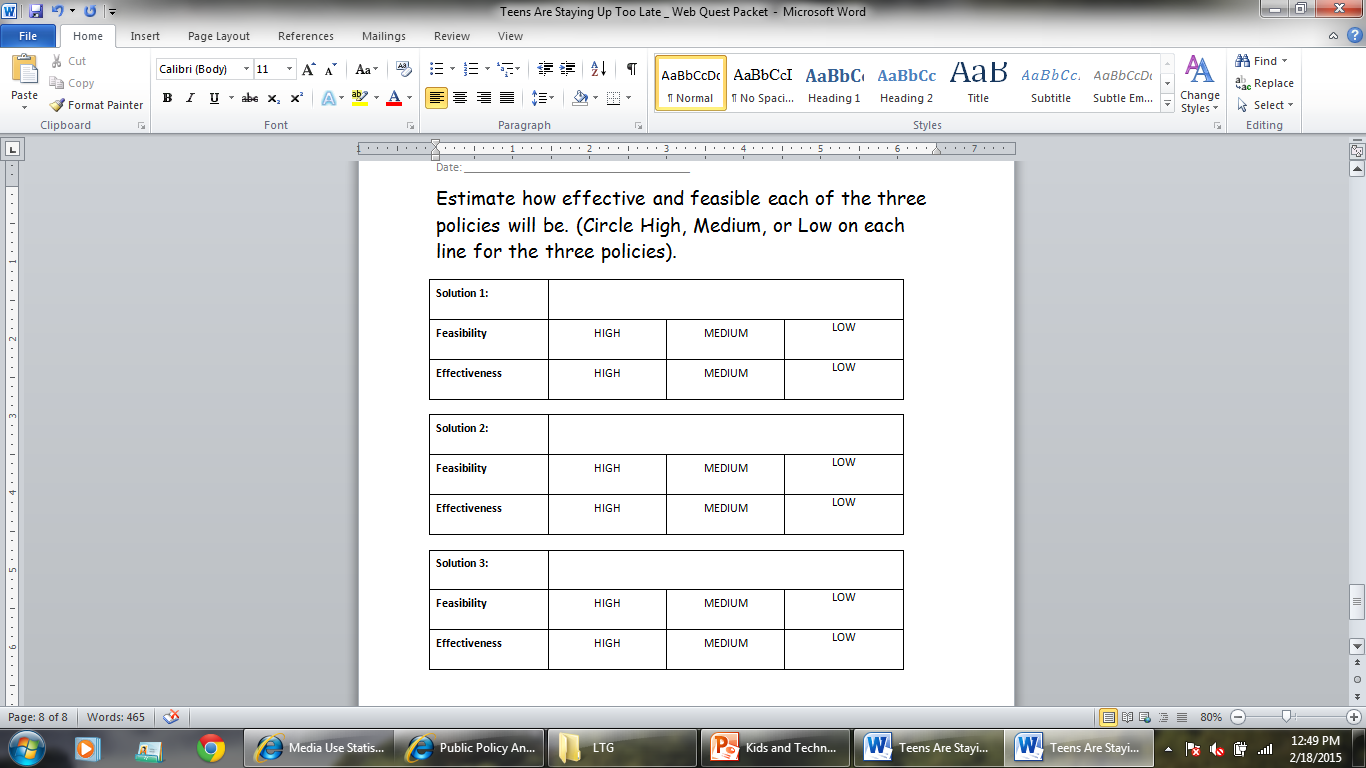